Mecânica4300153 – Segundo semestre de 2020
5a Aula. Conservação da quantidade de movimento (momento linear)
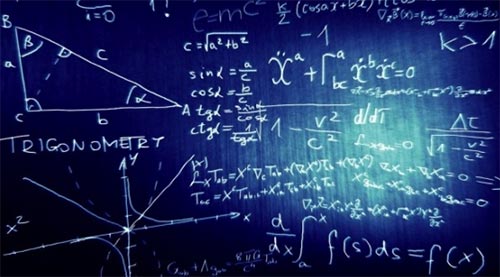 Nilberto Medina e Vito Vanin
medina@if.usp.br, vanin@if.usp.br
01/09/2020
Avisos
Leitura das seções 6.1, 6.2, 6.3, 6.4 e 6.5 do HRK

Terminar os exercícios da lista 2

Começar os exercícios da Lista 3

Questionário do texto de matemática (CMB)

Participar das monitorias online

Acessar o e-aulas com o seu e-mail USP.
6.1 Estudo de Colisões
	Forças impulsivas

6.2 Quantidade de movimento linear (momento linear)

6.3 Impulso e Quantidade de Movimento

6.4 Conservação da Quantidade de Movimento

6.5 Colisões entre dois corpos
	Colisões unidimensionais e 
	Sistema de Ref. do Centro de Massa
Colisão
Em uma colisão o movimento é alterado bruscamente
Uma colisão pode ser separada em 3 instantes distintos
Força externa NULA
Antes – Os corpos estão bem afastados
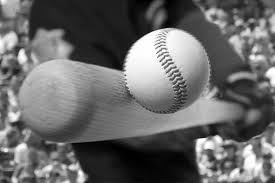 Durante – Forças opostas de mesma intensidade e intervalo muito curto
Força externa NULA
Depois – Os corpos estão bem afastados
Numa colisão, em geral, os tempos envolvidos são muito curtos e a força é muito intensa e complexa
Esquema de uma colisão
Antes
Esquema de uma colisão
Antes
Durante
Depois
As forças externas (gravidade e atrito) podem ser ignoradas durante a colisão
Conhecendo os movimentos iniciais é possível determinar os movimentos finais, mesmo sem saber exatamente como é a força que age promovendo a alteração nos movimentos
6.4 Conservação da Quantidade de Movimento
Sistema isolado em qualquer instante
Exemplo: Colisão destes dois corpos
1
(1)
A quantidade de movimento total é
(2)
2
A fim de saber como ela muda no tempo, calculamos
Pela 2a lei de Newton:
Substituindo em (1)
1
Nenhuma força externa age nos dois corpos
2
Lei da Conservação da Quantidade de Movimento
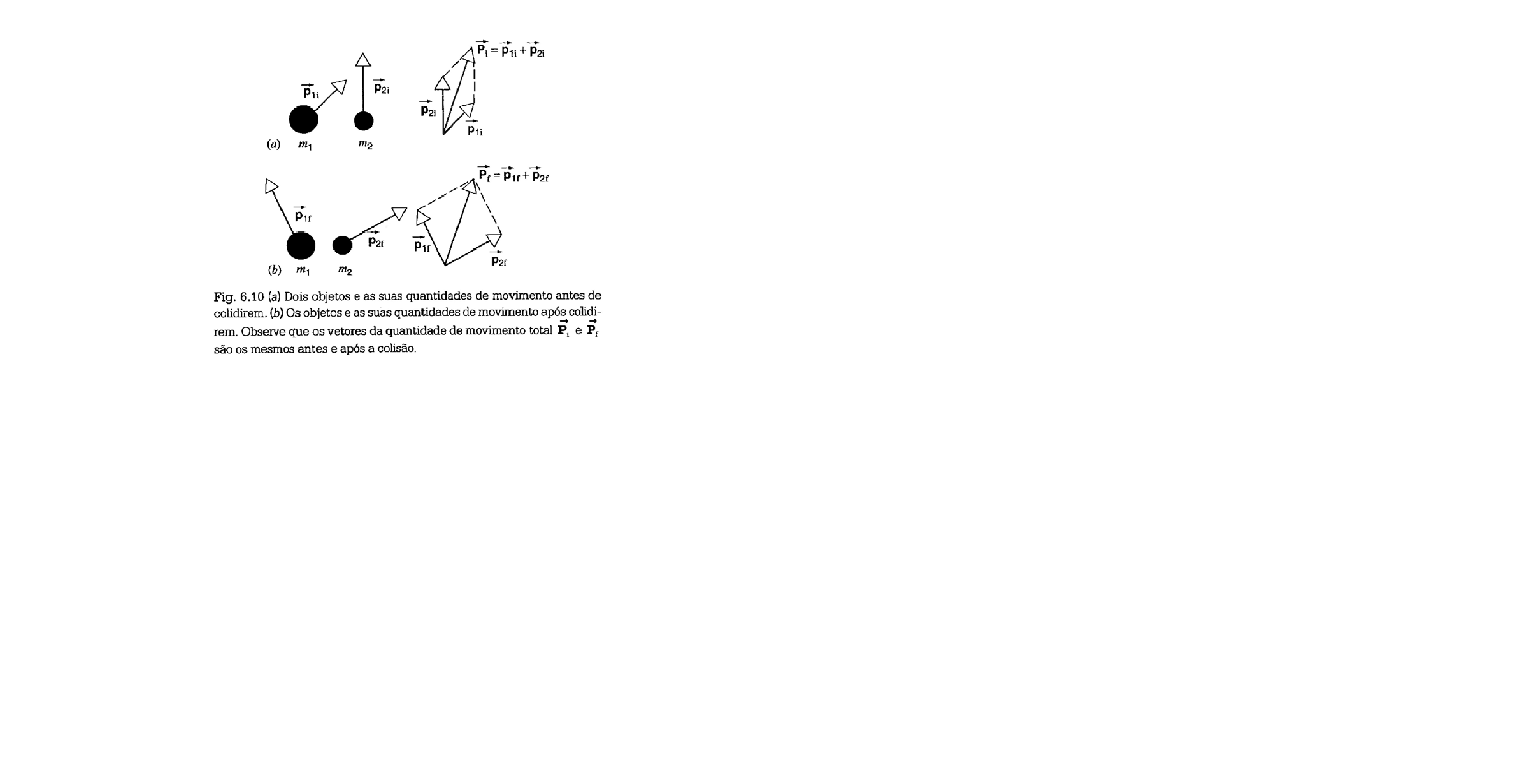 Simetria da natureza
Simetria de translação  ESPACIAL
Resultado Geral
Quando a resultante das forças externas for nula, a quantidade de movimento total do sistema permanecerá constante
Válida em qualquer sistema de referência INERCIAL
6.5 Colisão entre dois corpos
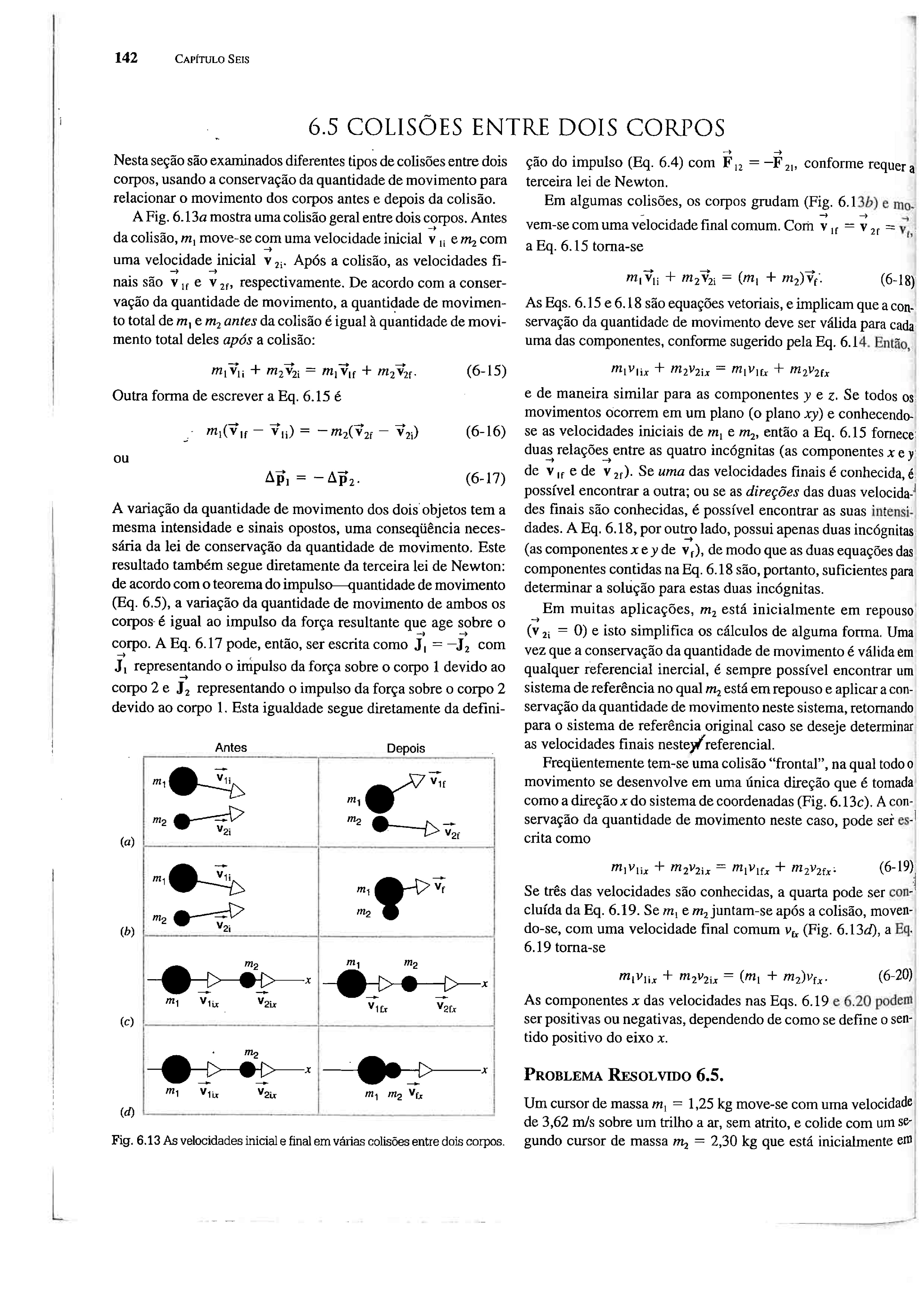 Colisão entre dois corpos – Caso Geral
Têm mesma intensidade, mas sentidos opostos  (Segue a 3ª Lei de Newton)
As variações da quantidade de movimento
Usando o Teorema: Impulso-Quantidade de Movimento
Vemos que as variações das quantidades de movimento dos dois corpos são iguais aos impulsos da força de interação que age entre os corpos
Sistemas particulares
As equações são vetoriais. Isso implica que a conservação da quantidade de movimento deve ser válida para cada uma das suas componentes.
a) Após a colisão os dois corpos grudam
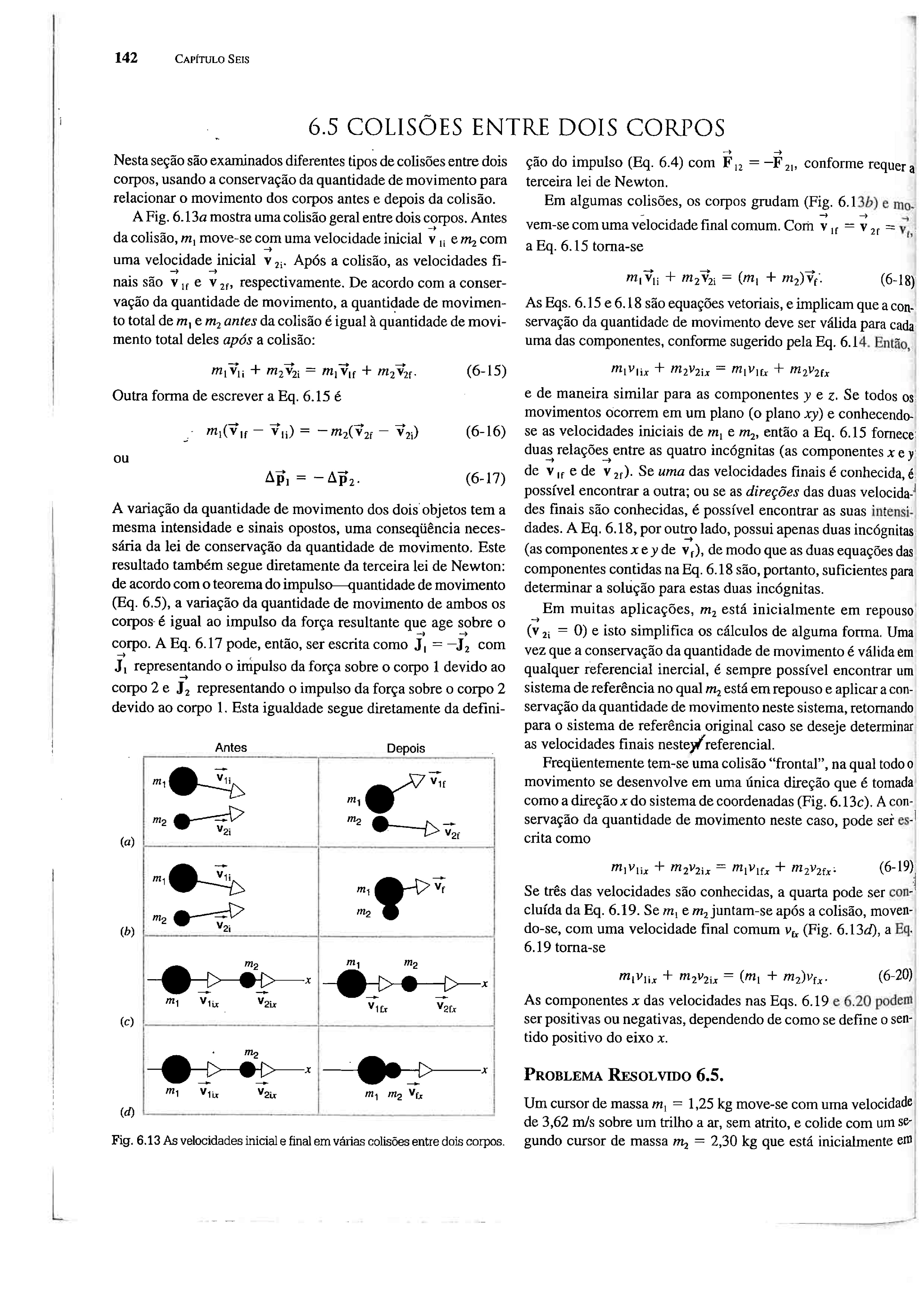 b) Colisão frontal  (unidimensional)
c) Se os corpos se unirem após a colisão
As componentes x das velocidades podem ser positivas ou negativas, dependendo como se define o sentido positivo do eixo x
Lista 3, exercício 1
Um homem de 75,2 kg está dirigindo um carrinho de 38,6 kg que viaja à velocidade de 2,33 m/s. Ele salta do carrinho e ao interagir com o chão, a componente horizontal da sua velocidade é nula. 
Determine a variação da velocidade do carrinho.
Sistema isolado, sem forças externas
Note que isso significa que o homem saltou a -6,87 m/s em relação ao carrinho!
Lista 3, exercício 5
Antes
Depois
y
Um pouco de trigonometria
x
Lista 3, exercício 5
Antes
Depois
y
Pela conservação da quantidade de movimento
x
Dado:
Qual o ângulo B em que a partícula B emerge.
Antes
Depois
Qual o  impulso recebido pela partícula A
y
x
Qual o  impulso recebido pela partícula B
Centro de Massa
CM
Centro de equilíbrio
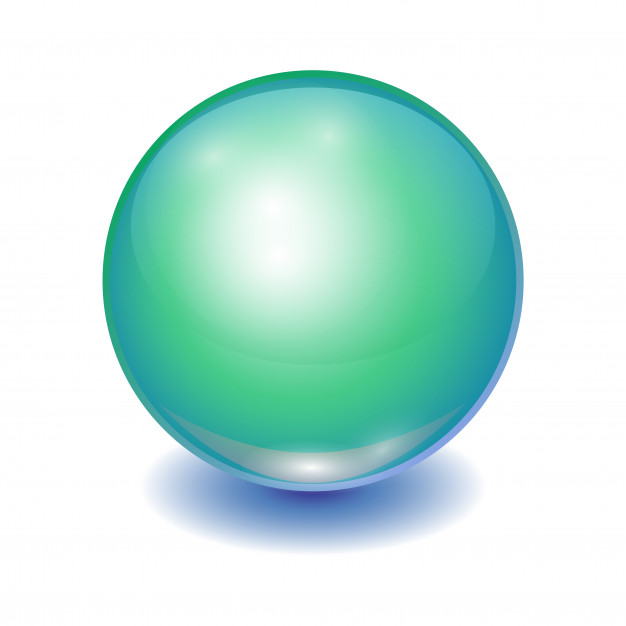 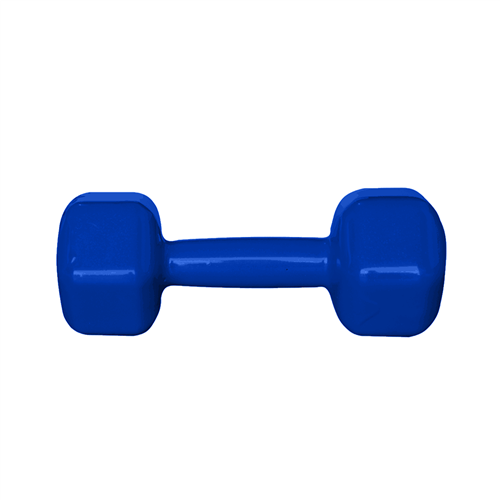 CM
x
0
L
Retomando o exercício 5 da Lista 3
Antes
Depois
y
Pela conservação da quantidade de movimento
x
Dado:
Lista 3, exercício 5
Quais são as velocidades do centro de massa antes e após a colisão ?
Antes
Depois
y
x
Referencial do Centro de Massa
derivando
1
CM
S é o ref. do Laboratório
CM é o referencial de Centro de Massa
S
Quantidade de movimento no referencial do Centro de Massa
Para compactar a notação, no referencial do CM as velocidades são marcadas com ´ e, no lab, fica sem nada
x
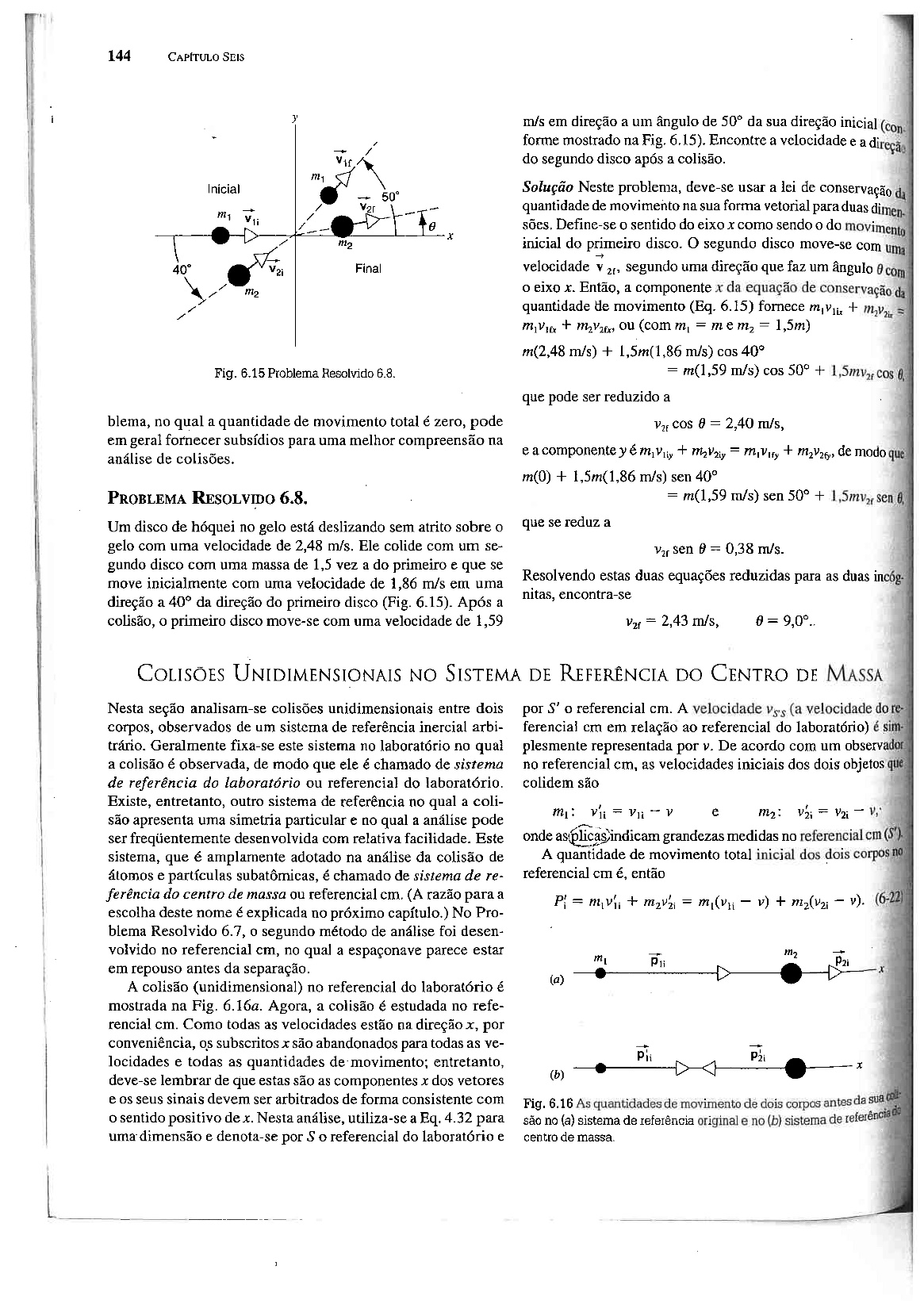 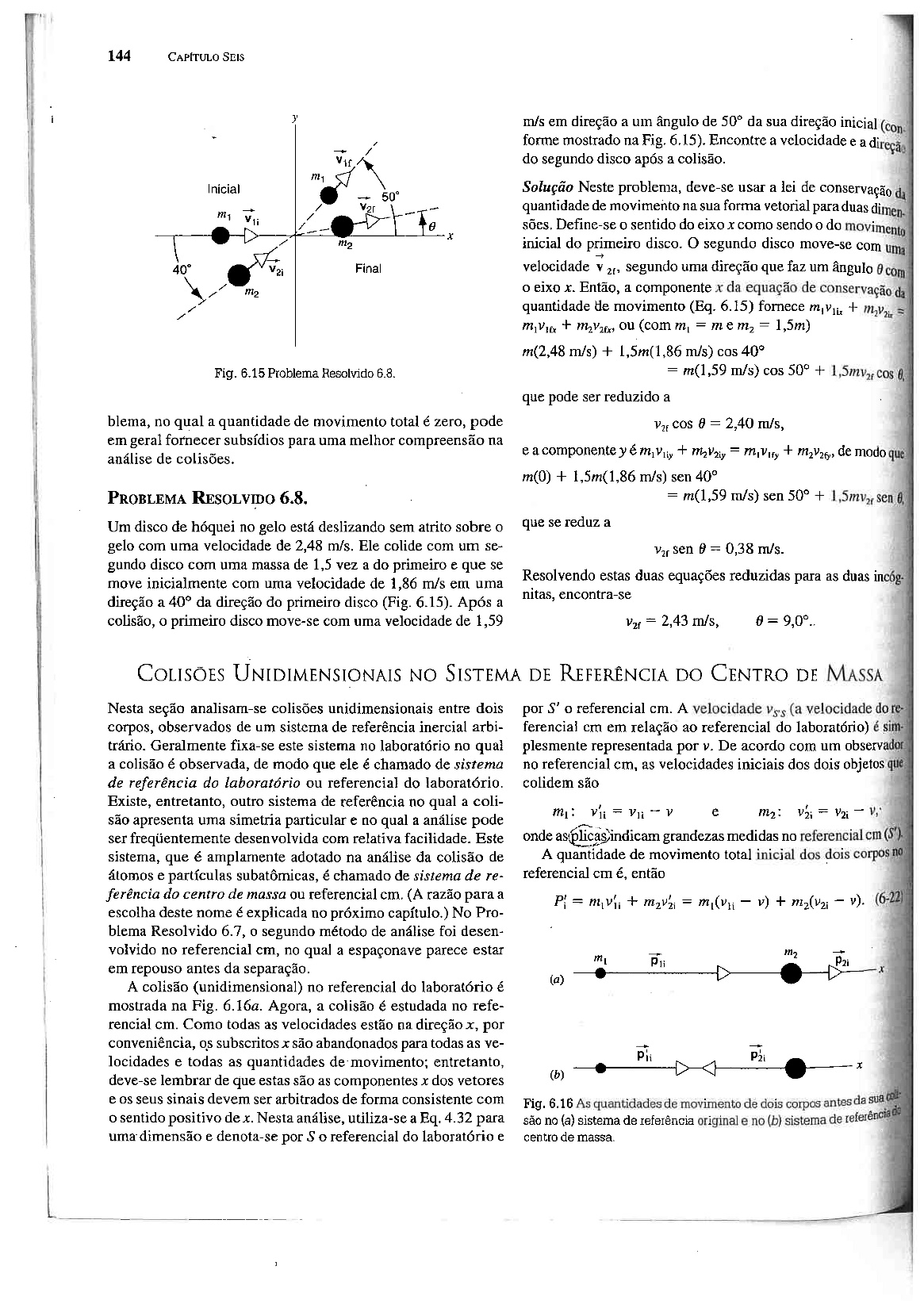 x
Velocidade do CM
em qualquer sistema isolado em um referencial inercial
Referencial do Centro de Massa
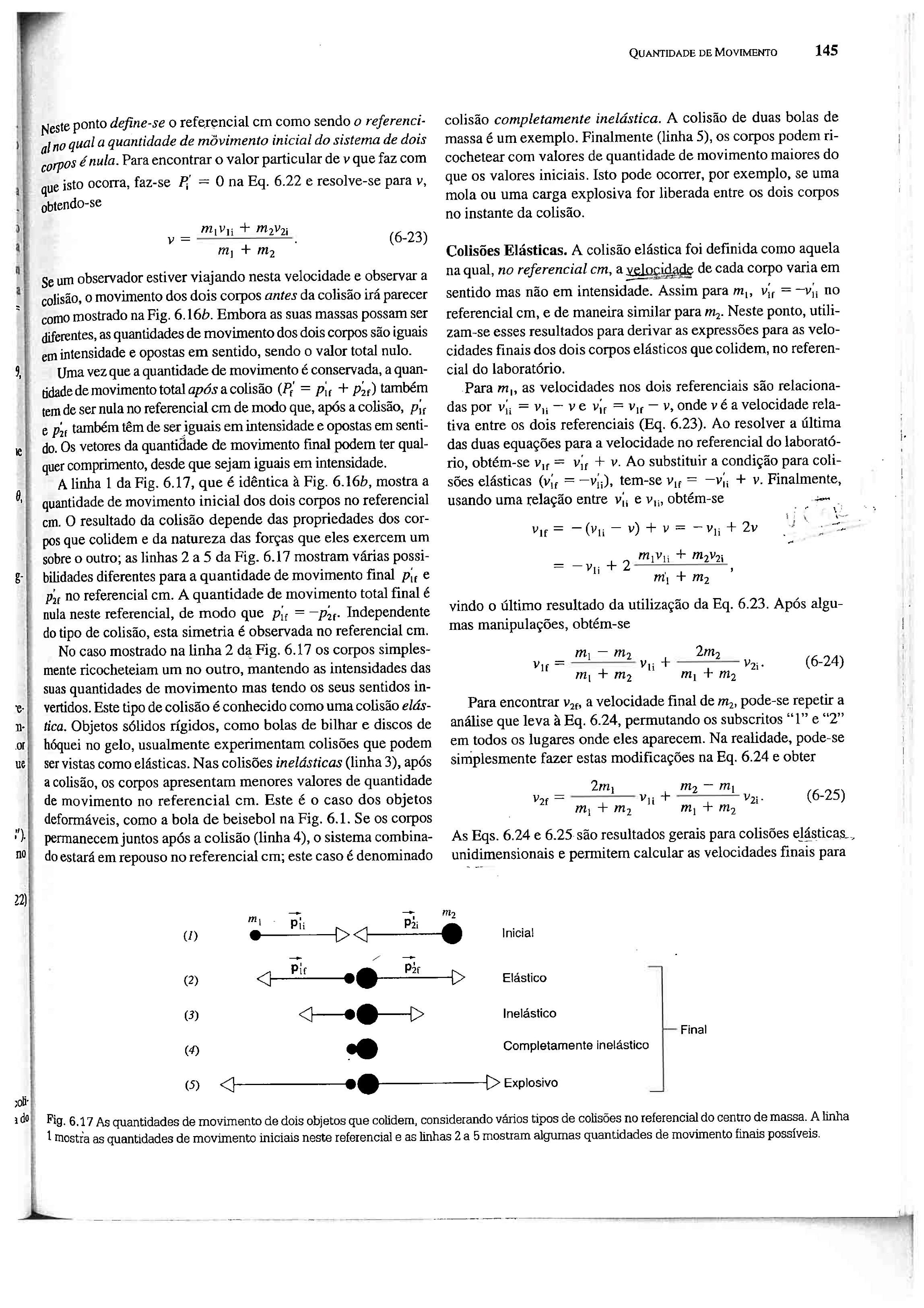 Até a próxima aula